Education For All
Using The Triangle Of Learning And Development To Reduce The Physical Use Of Force and Restrictions
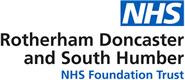 James Dickinson
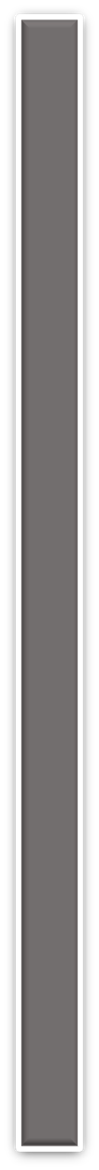 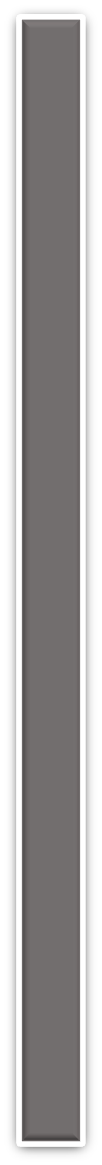 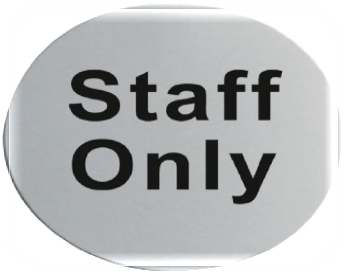 Restraint
SHHHHHHH! Its Taboo
The Idea
5.1Training providers must ensure that people 
with lived experience are involved in the 
development and delivery of training which 
involves the use of restrictive interventions.
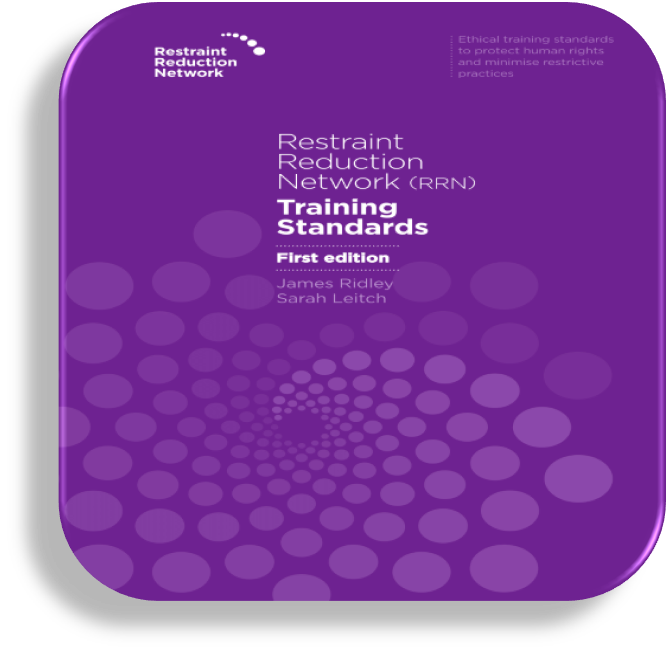 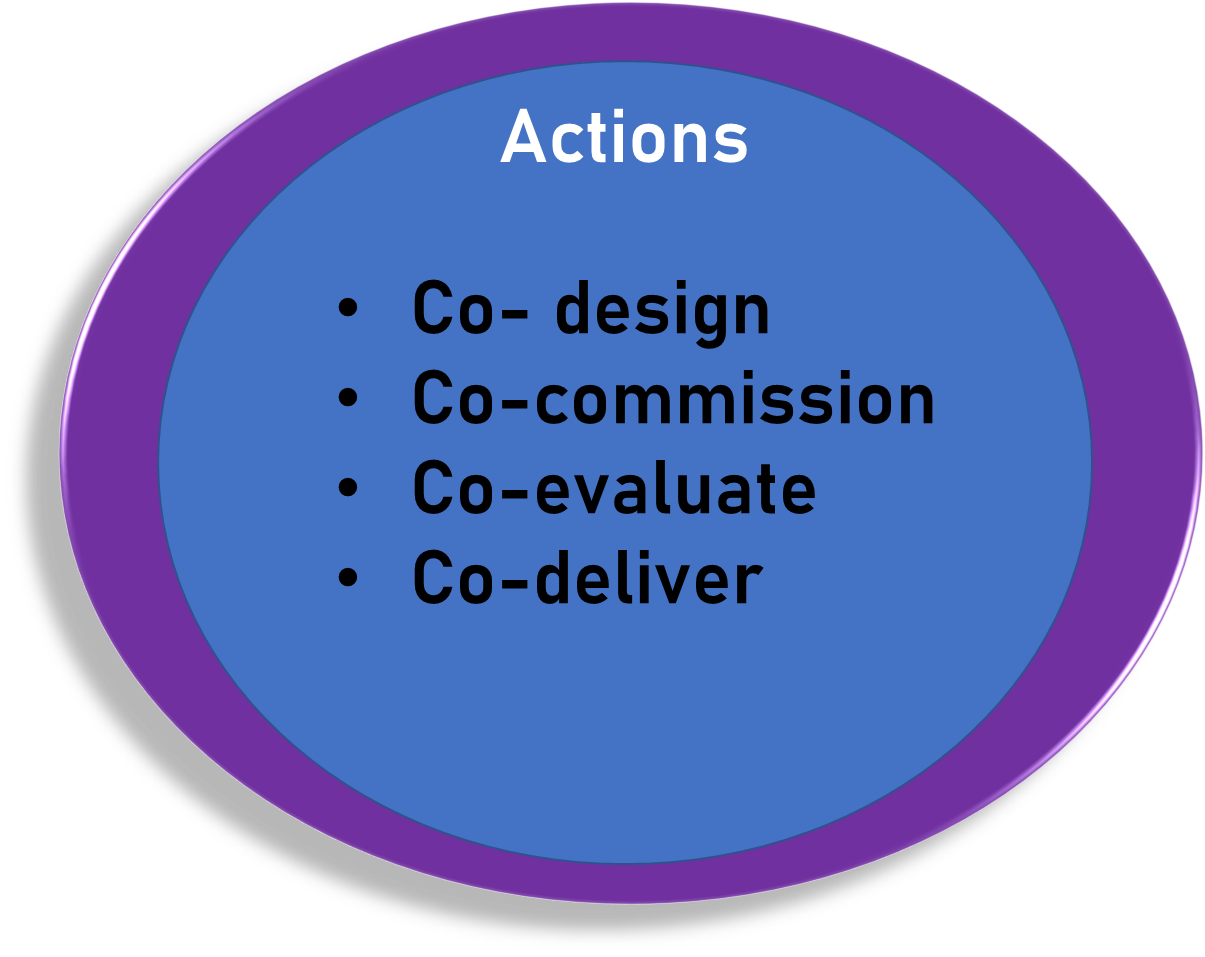 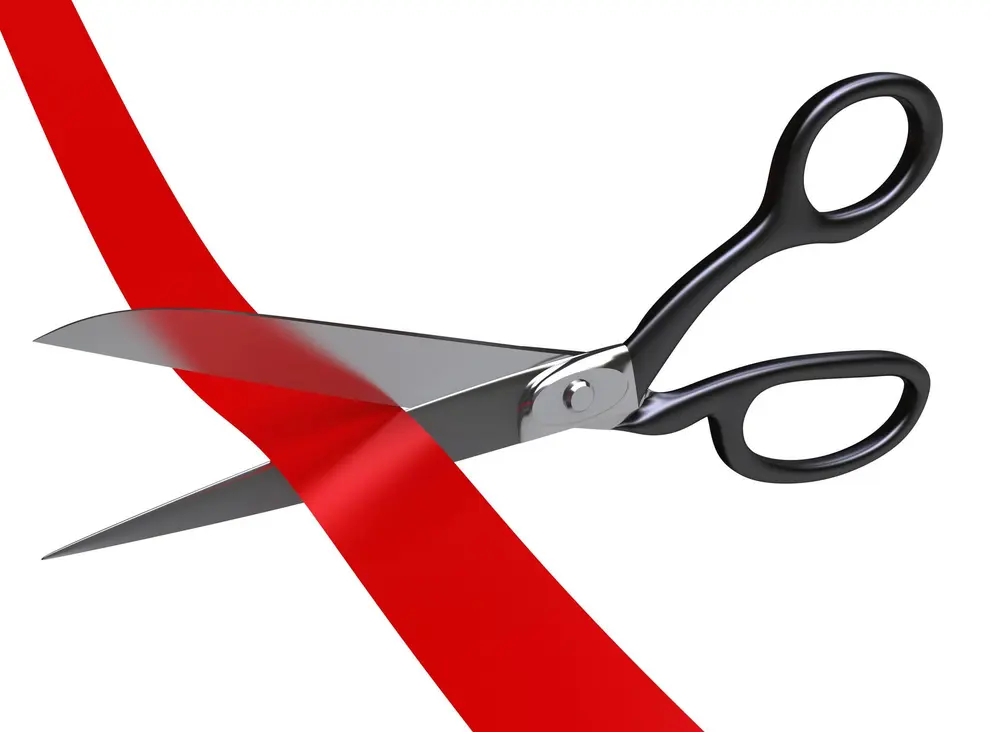 The Reality
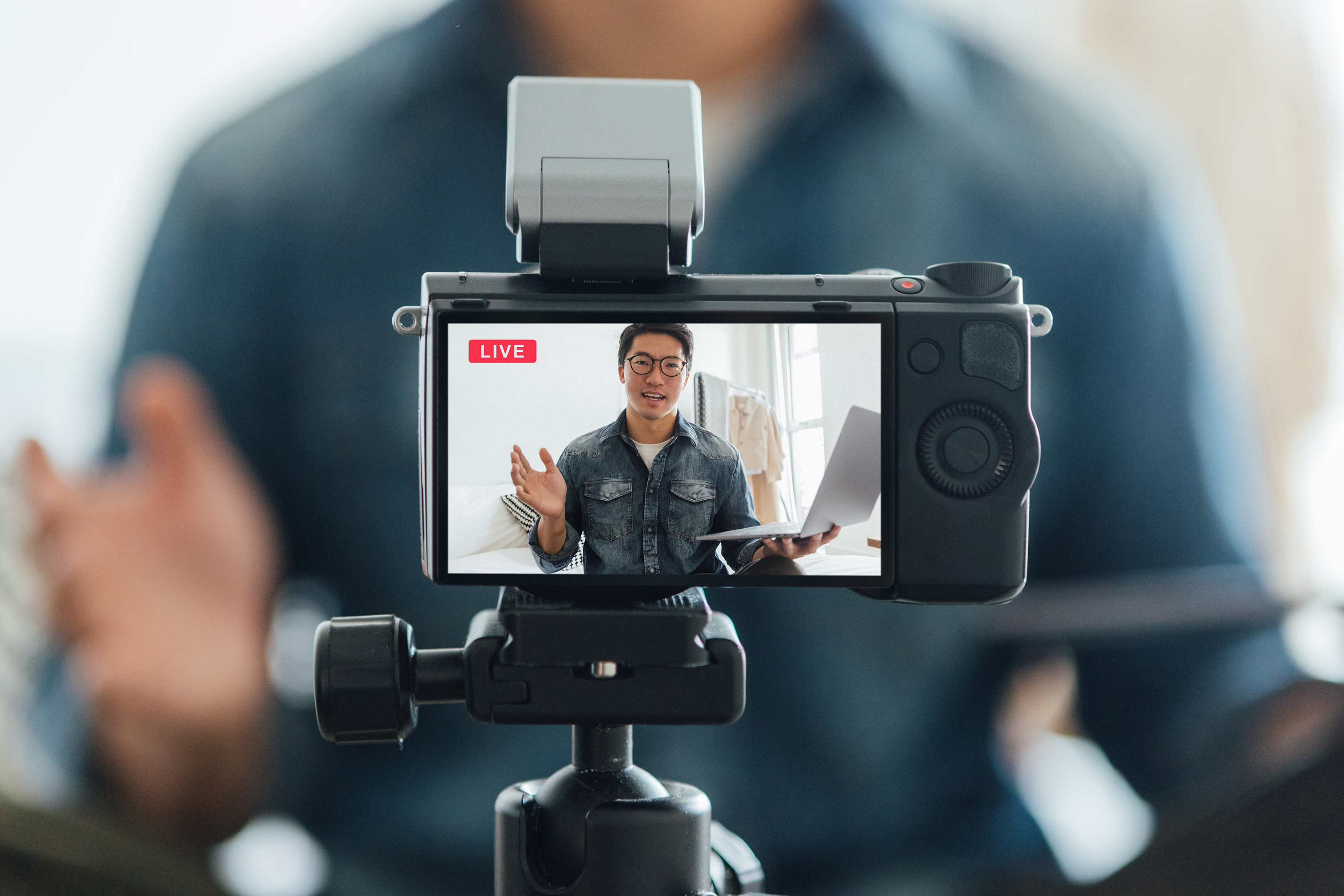 Conversations about restraint and restrictive practice should be common practice but they are not.
Use Of Force Act
 2018
MHA Review
People With Lived Experience
Aim: To be representative of the people we support and the communities we serve.
Inclusive When Involving People With Lived Experience?  Forensic/ Inpatient Wards
At RDaSH we endeavour  to provide a range of opportunities of involvement throughout the trust to individuals at different stages on their healing process. For instance:
For those individuals who may be refined to their place of care, due to their poor mental health, physical disabilities or been detained under the Mental Health Act. We make sure that these voices are heard, valued and represented throughout the trust.
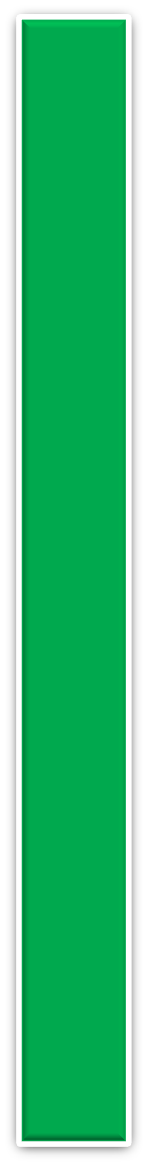 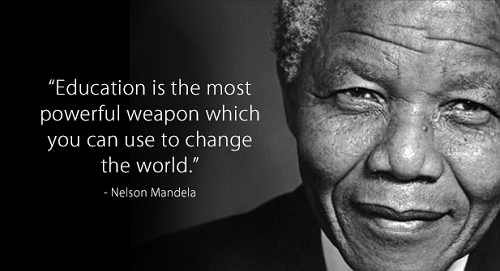 Staff
The Triangle of Learning and Development
 In Reducing Physical  Force
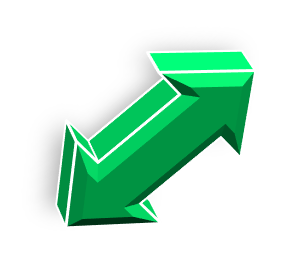 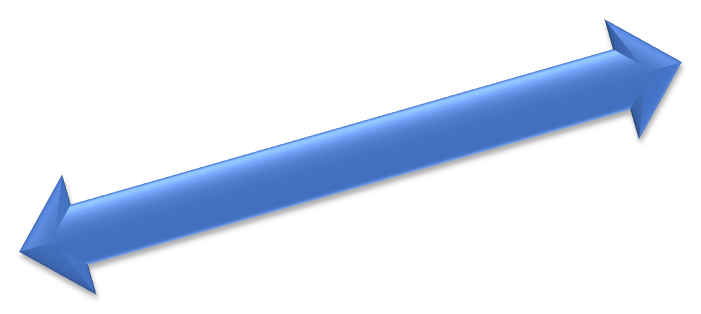 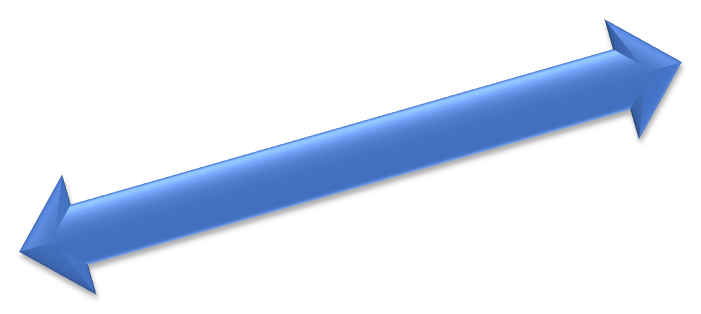 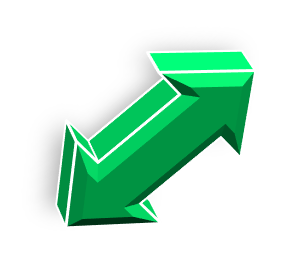 PLE
Families And Carers
Society
Why Is Education For All Important?
Scene Setting
Scared
Why are they holding him like that?

Will that happen to me when I’m in distress?

What is a seclusion room?
Worried 

Not Knowing 

Anxious 

Miss-Informed
The Person With Lived Experience
Aim: Through education to provide an open and honest insight into why, how and when restrictions or supporting holds might be used.
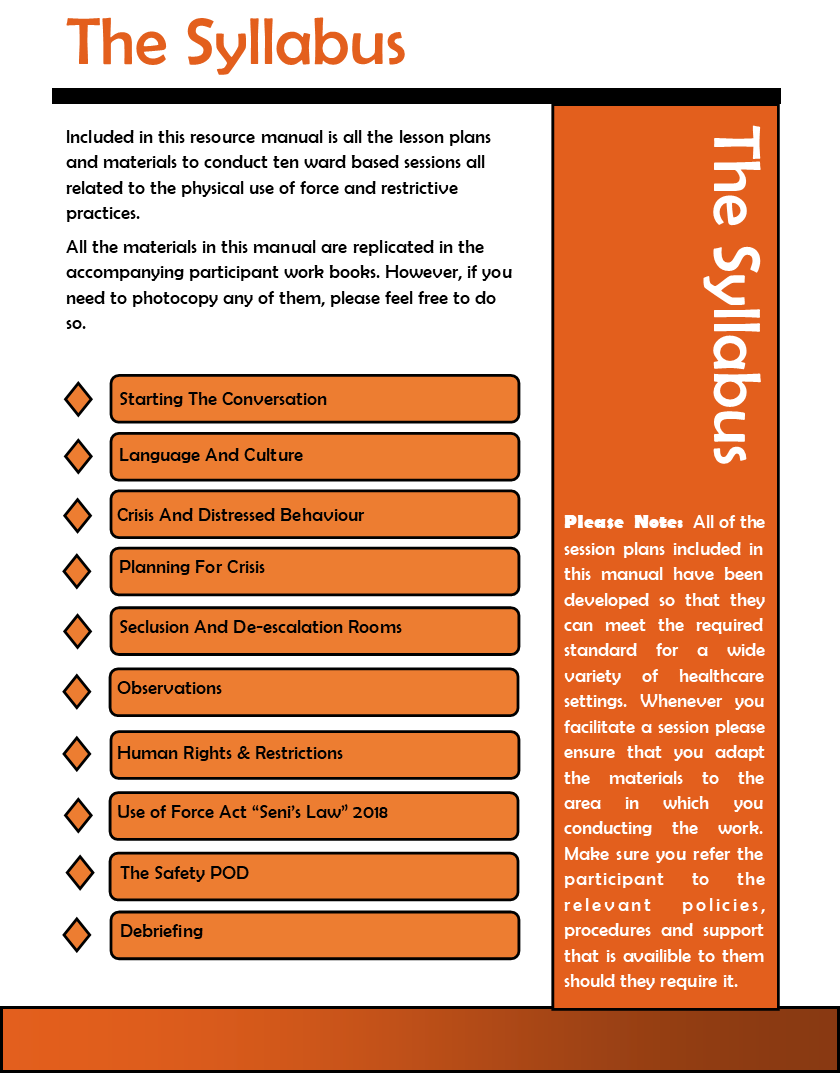 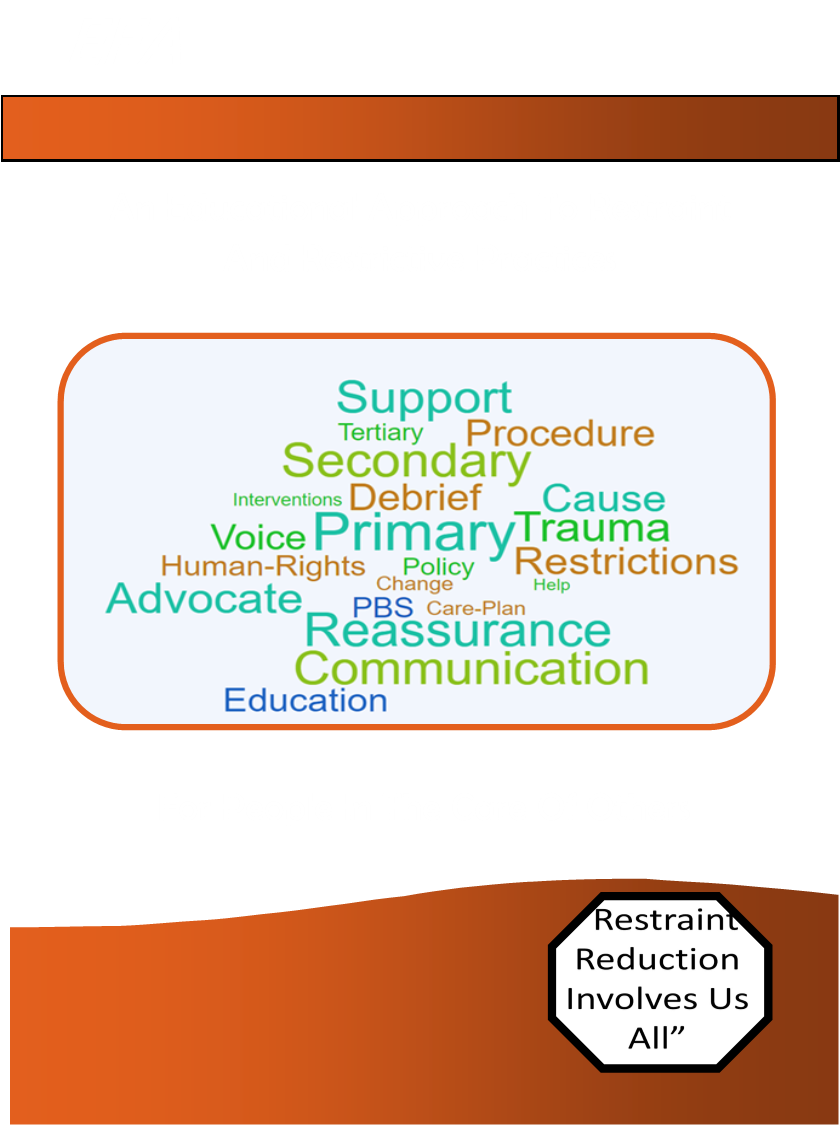 Safety Pod Session
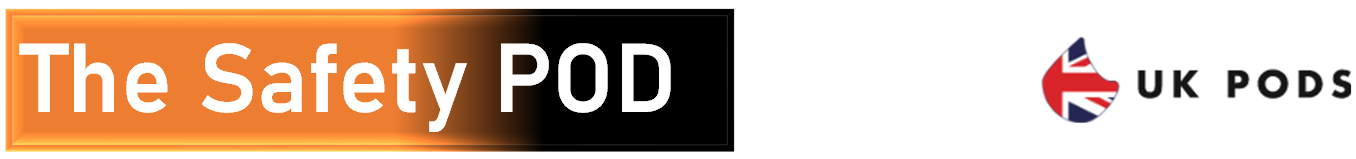 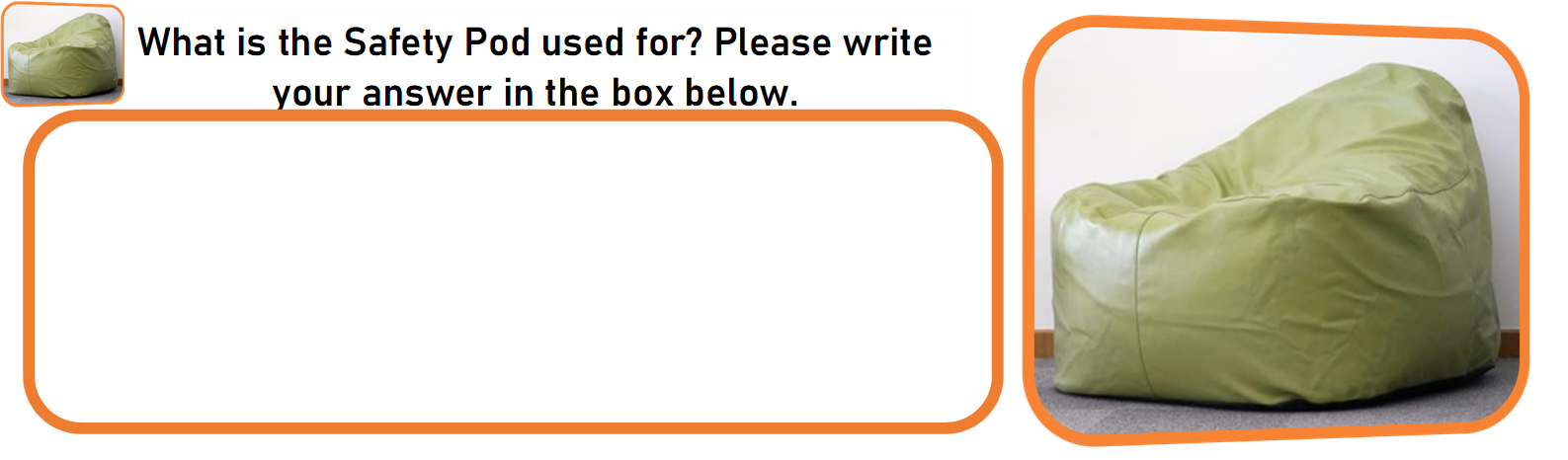 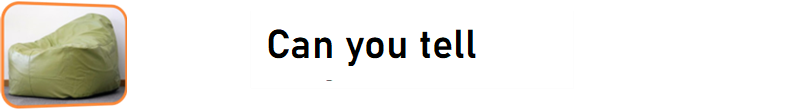 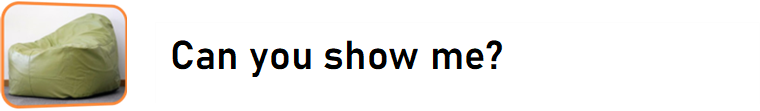 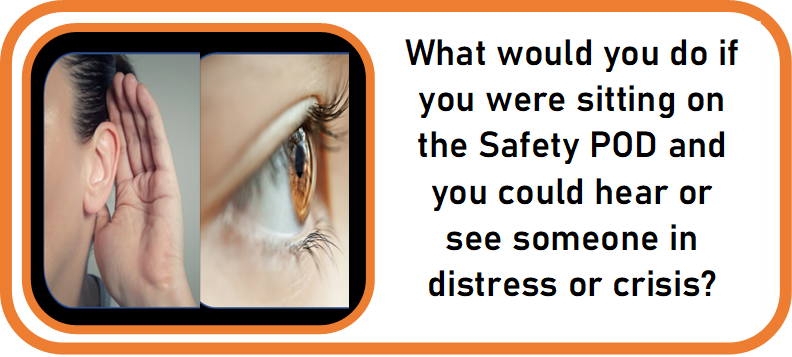 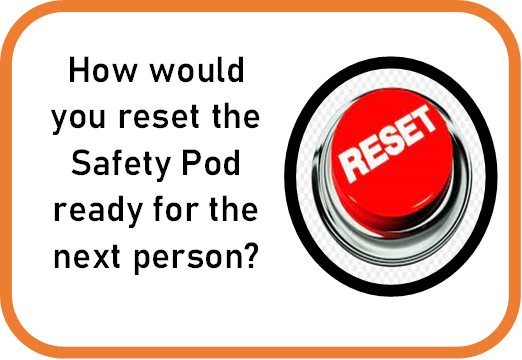 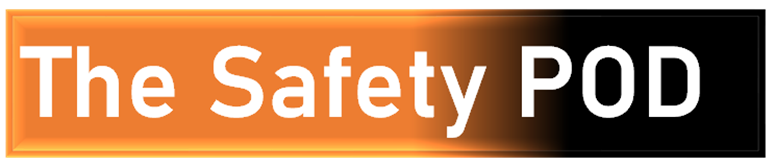 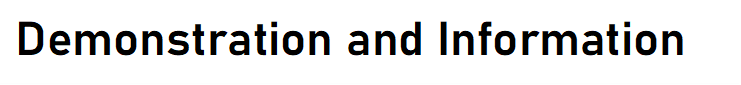 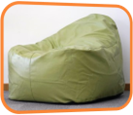 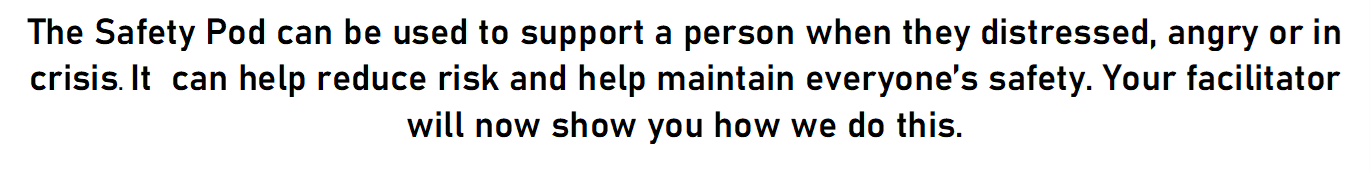 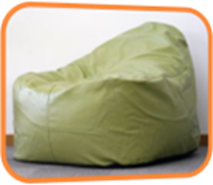 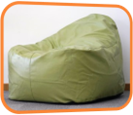 Designed with experts by experience.
Medically risk assessed.
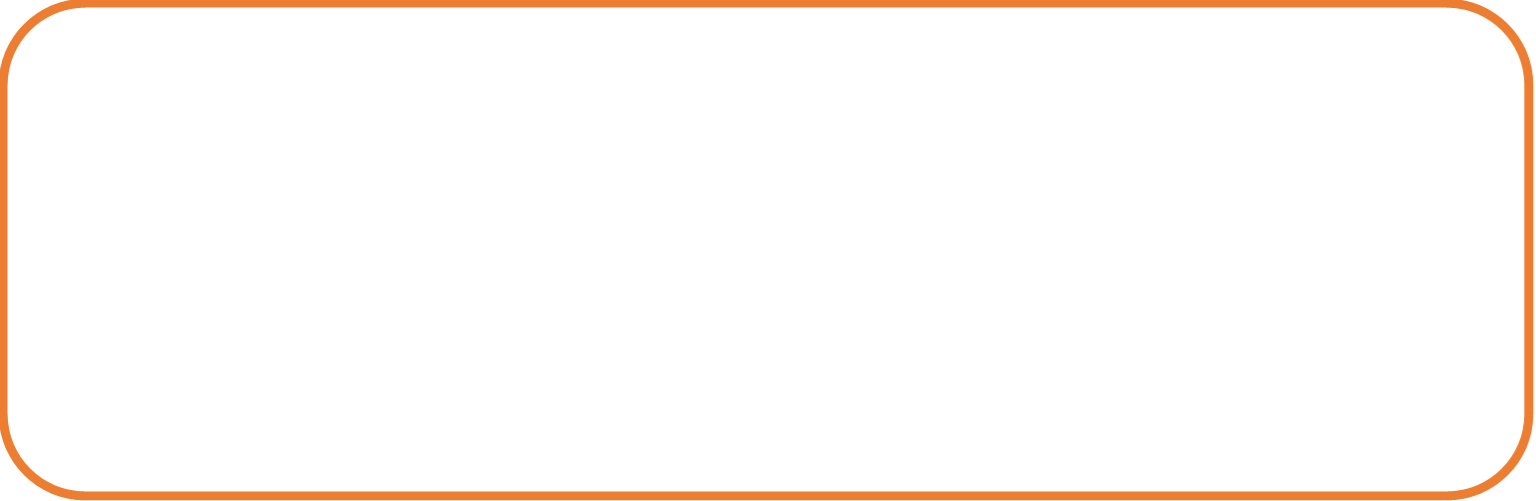 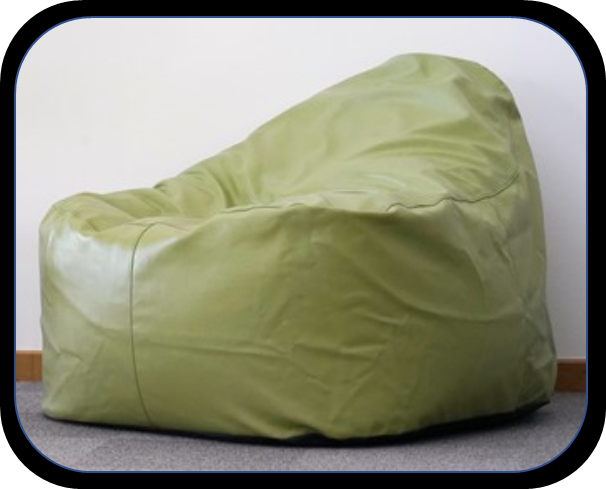 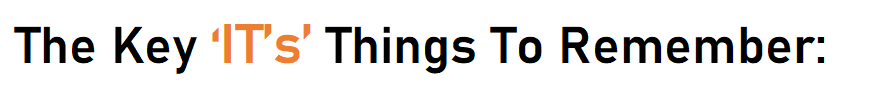 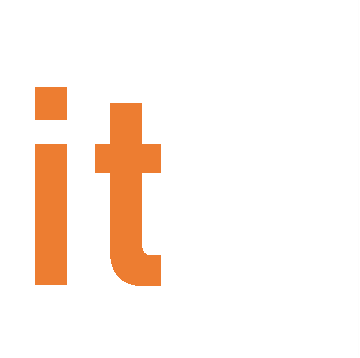 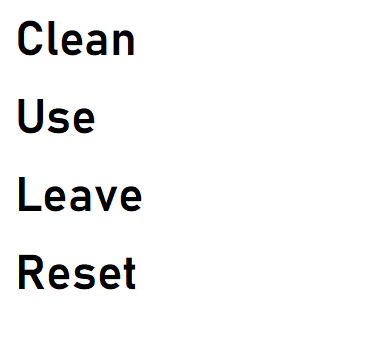 Great idea but it will never work!
We won’t be safe anymore!
We don’t have anyone who can engage!
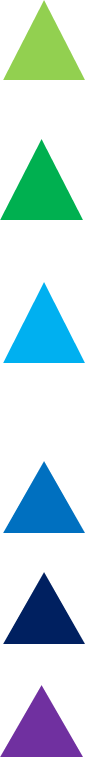 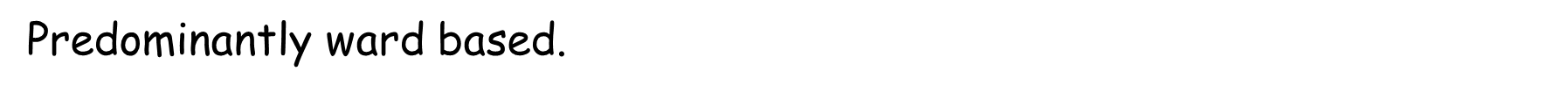 Promote and influence Reducing Restrictive Interventions (RRI).
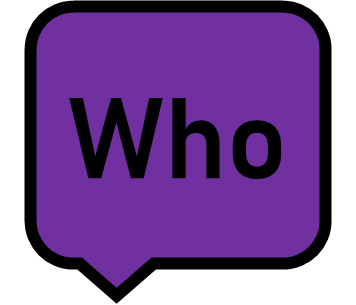 Promote primary and secondary strategies with the aim of reducing physical interventions.
Be responsible for promoting positive culture changes for RRI.
Someone who has strong therapeutic relationship with the people they care for.
Assist facilitators with service user involvement, education and engagement.
The course should be commenced shortly after admission or as soon as possible for individuals already been nursed.
When?
Preferably at a time when the person can reciprocate, give everyone a chance to engage.
At a time when the ward is generally settled or in an alternative environment if permissible.
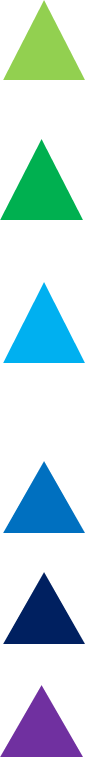 Decrease in restraints and restrictive practices.
Count towards meaningful activities.
What are the benefits?
Strengthens the therapeutic relationship.
Promotes a change in culture.
Increases inter- service awareness of the person.
If an advocate is in place, this person opportunity to deliver other subjects.
Use of Force
Language
Questionnaire
Crisis And Distressed Behaviour
Statistics So Far June 2021 to July 2022
Five Different Wards
Feedback as been extremely positive with nearly 90%  of participants completing all four sessions and were interested in taking part In more sessions.
120
Sessions
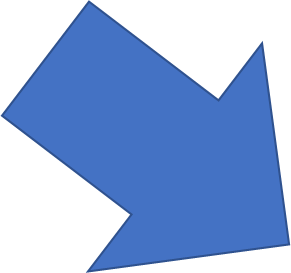 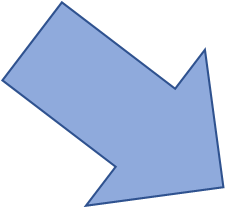 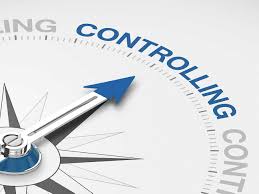 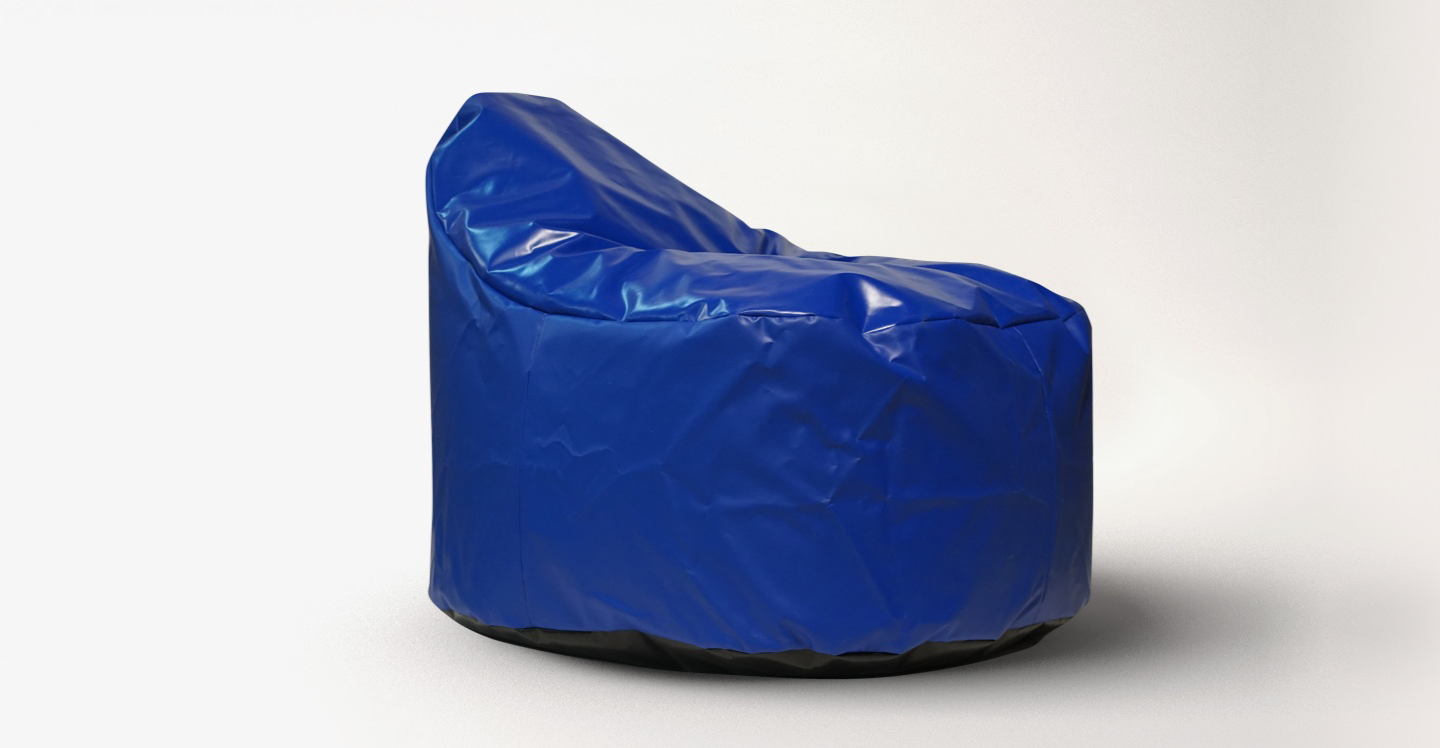 61 People
80% Of Our Participants Preferred Been Supported On A Safety Pod.
52% Participants believed that restraint was used to control a person.
Families And Carers
Aim:  To show integrity, openness and transparency with families and carers through education.
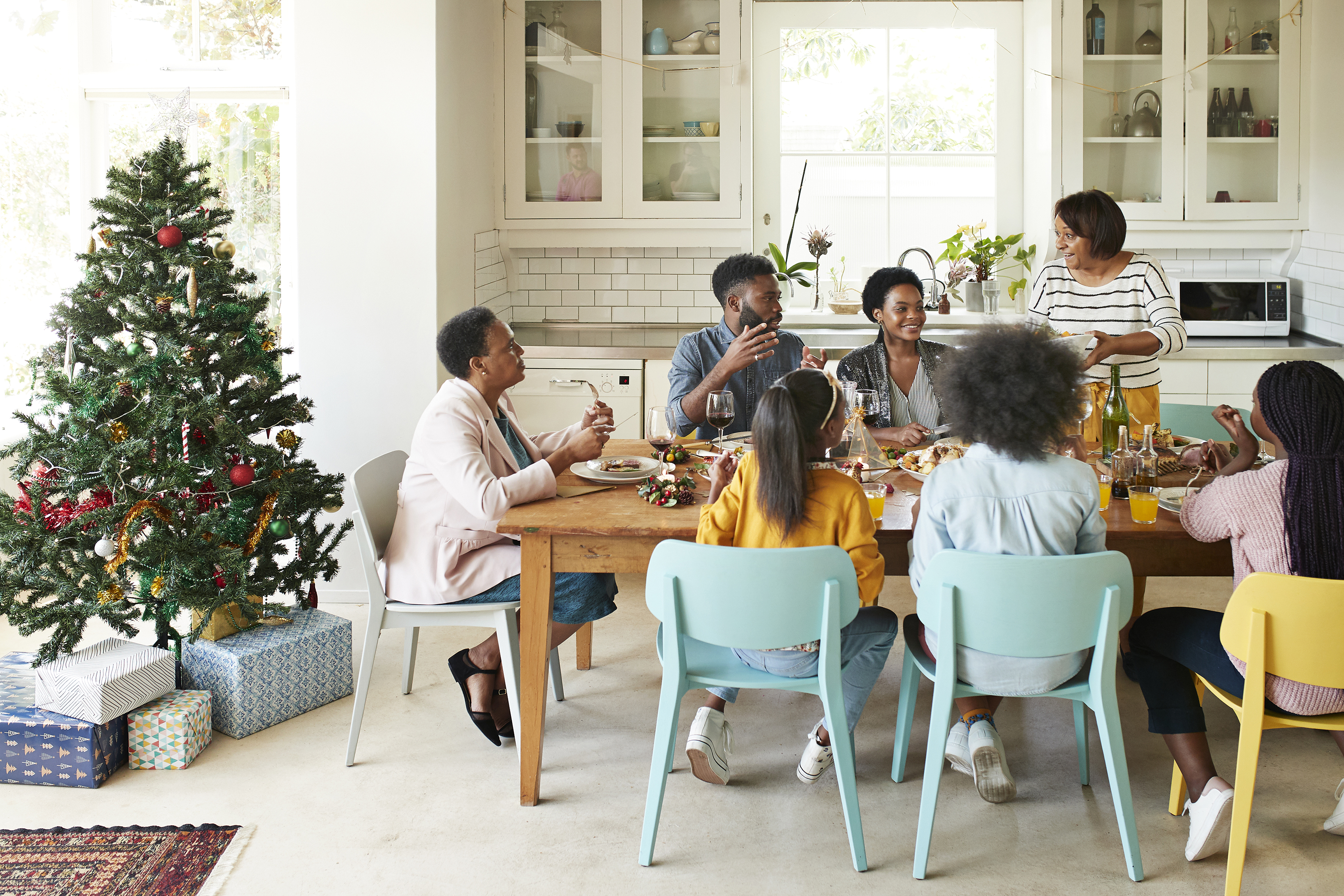 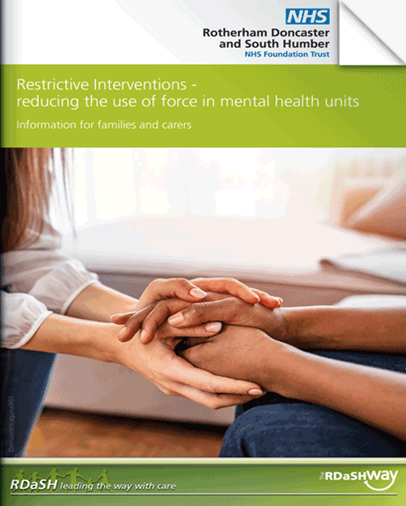 More Than Leaflet Giving And Signposting
The Future Is Education And Involvement
Everyone should have a voice, feel involved and included
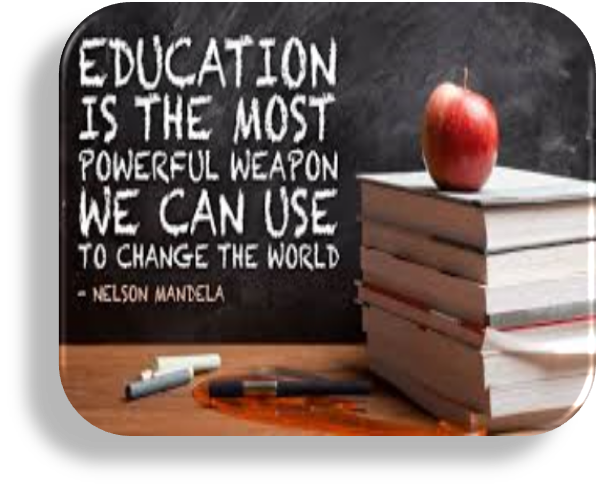 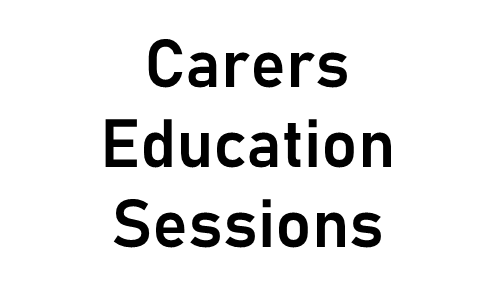 Influencing policy changes and procedures
Families And Carers Groups In Each Service, Ward and Locality
Involved in care plans. Positive behaviour support plans (PBS) or  Carers Passports
Questions  or Ideas?